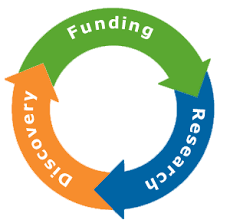 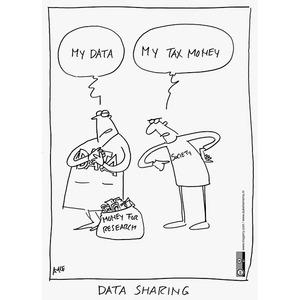 Management of URGSharing experiences
Prof. H.K.I. Perera
Department of Biochemistry
Faculty of Medicine
University of Peradeniya
Workshop- 22.03.2022
Management
Project
Funds
Regulations
Milestones
As agreed
Monitoring- PR, FR
Completed on time
Management
Project
Funds
Milestones- Achievable
Ongoing

Preliminary data
Communications
All communications with SRC
SAR/Council and Academic- through Head, chairperson/FRC, Dean
PRs, FR
Any other communication- requests to transfer of funds, extensions

Advance requests, payment vouchers- To SAB- Through Head, Dean
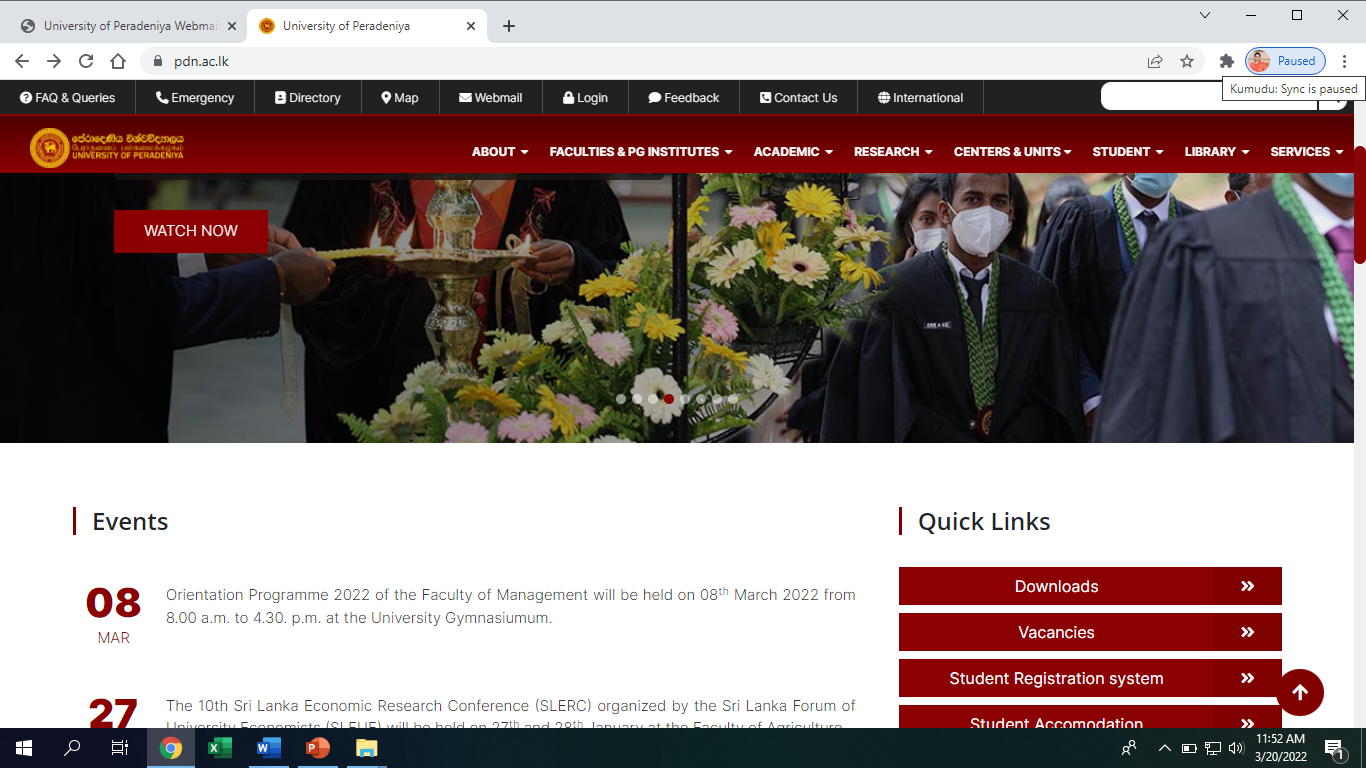 PR, FR forms
Regulations
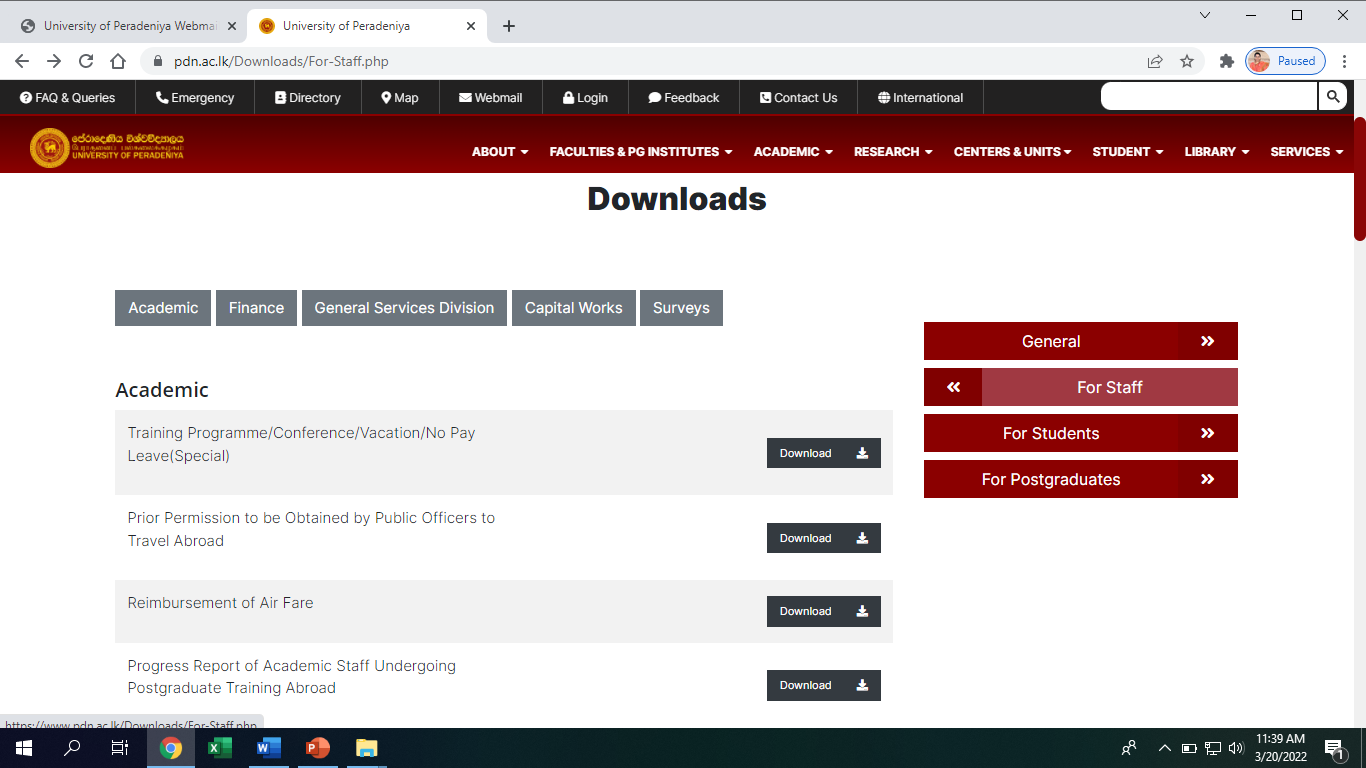 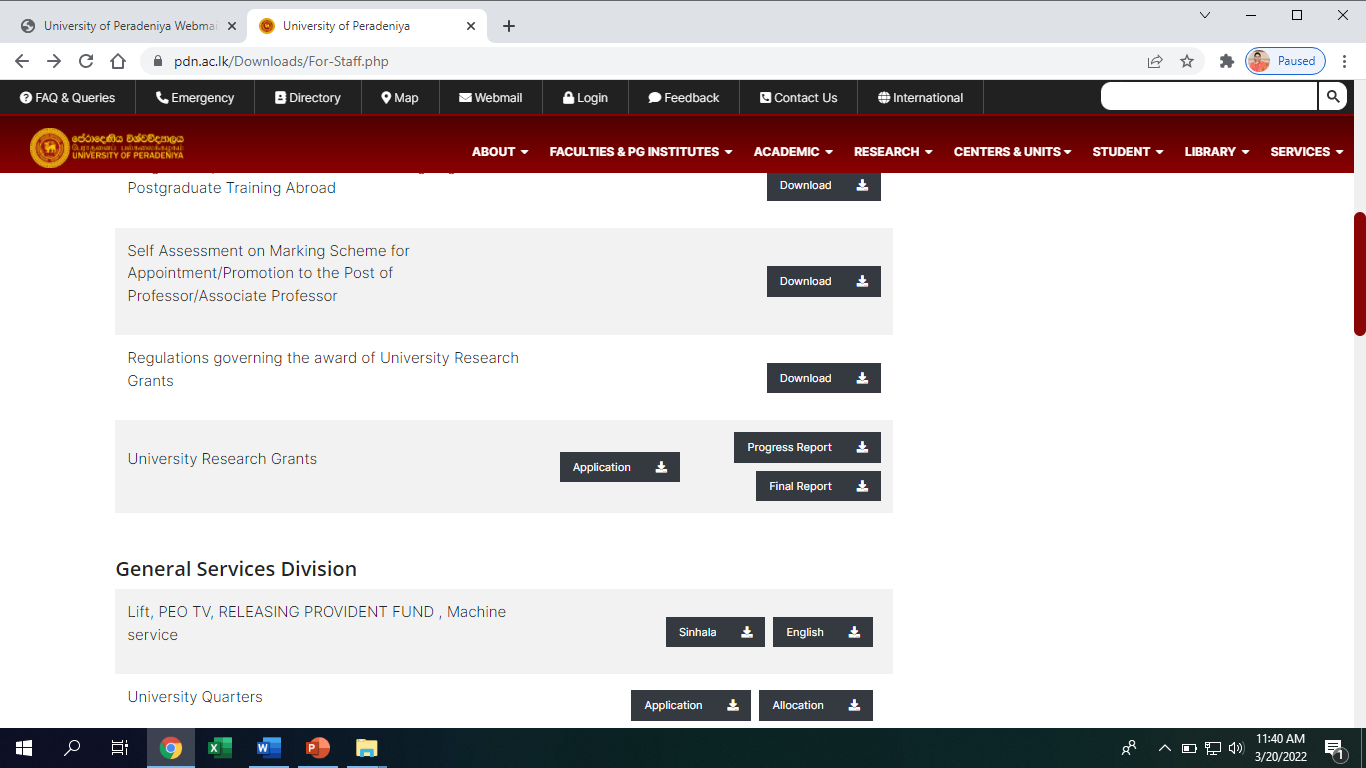 Regulations
PR
FR
Regulations
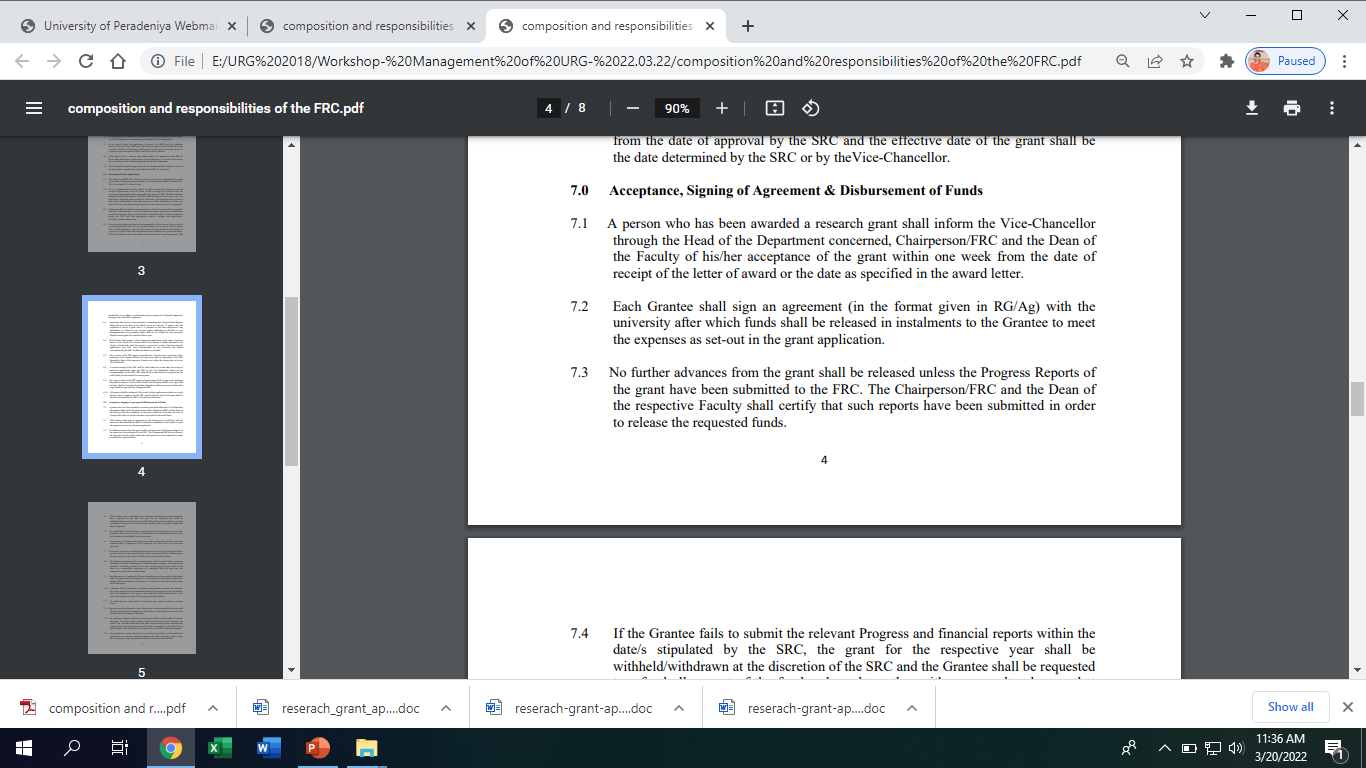 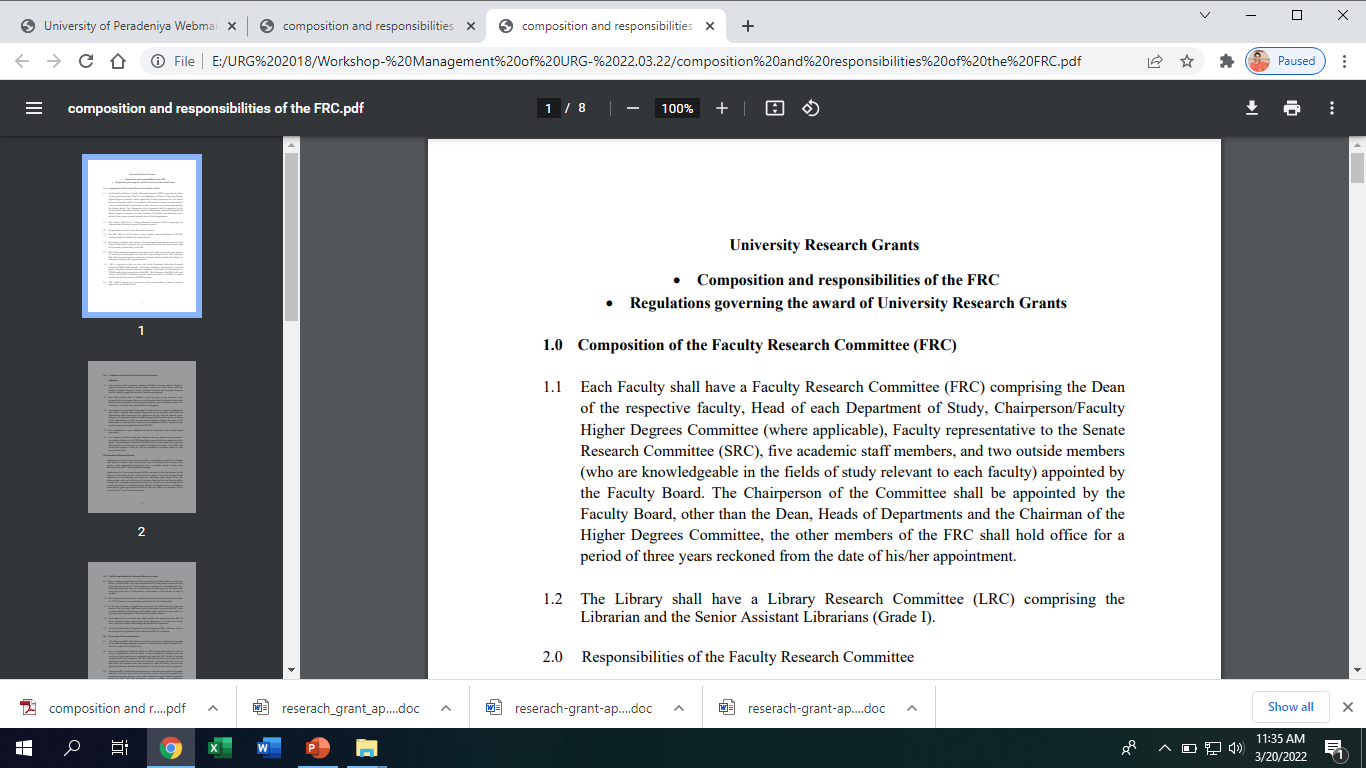 Funds are spent as agreed
Spend according to 		
the approved breakdown
only within the grant period
Know what is allowed
Know what is not allowed
Equipment, chemicals, consumables
Books
Field/ Lab assistance- casual or daily basis
Reimbursement of travel expenses
Salaries, Subsistence, OT
Expenses relating to foreign travel
After accepting
Request for approval- Purchasing of items (list of items)

Call for quotations from registered suppliers (include suppliers with good reputation/ past experience)

Selection of items for ordering
Tracking expenses
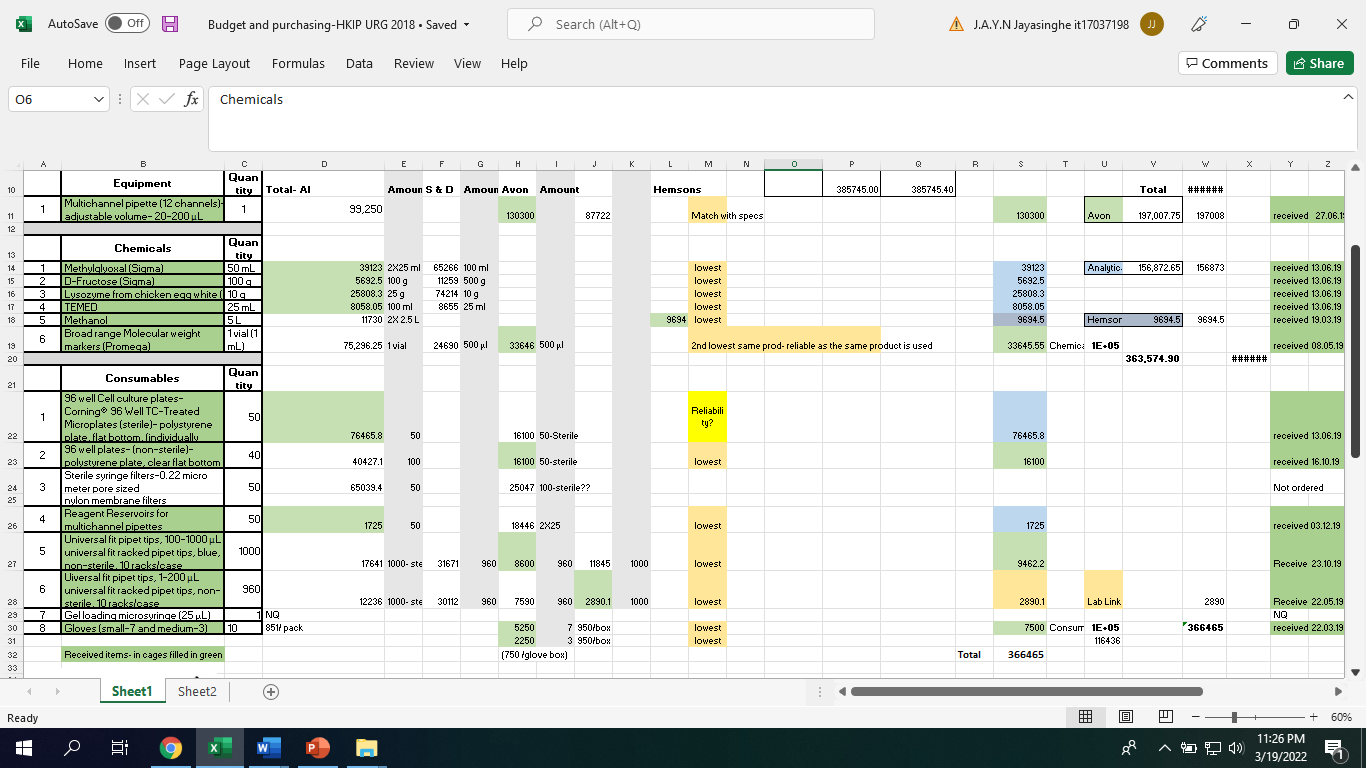 Detailed records of every transaction- multiple backups, a hard copy,
copies of invoices, receipts
Tracking expenses in different allocations
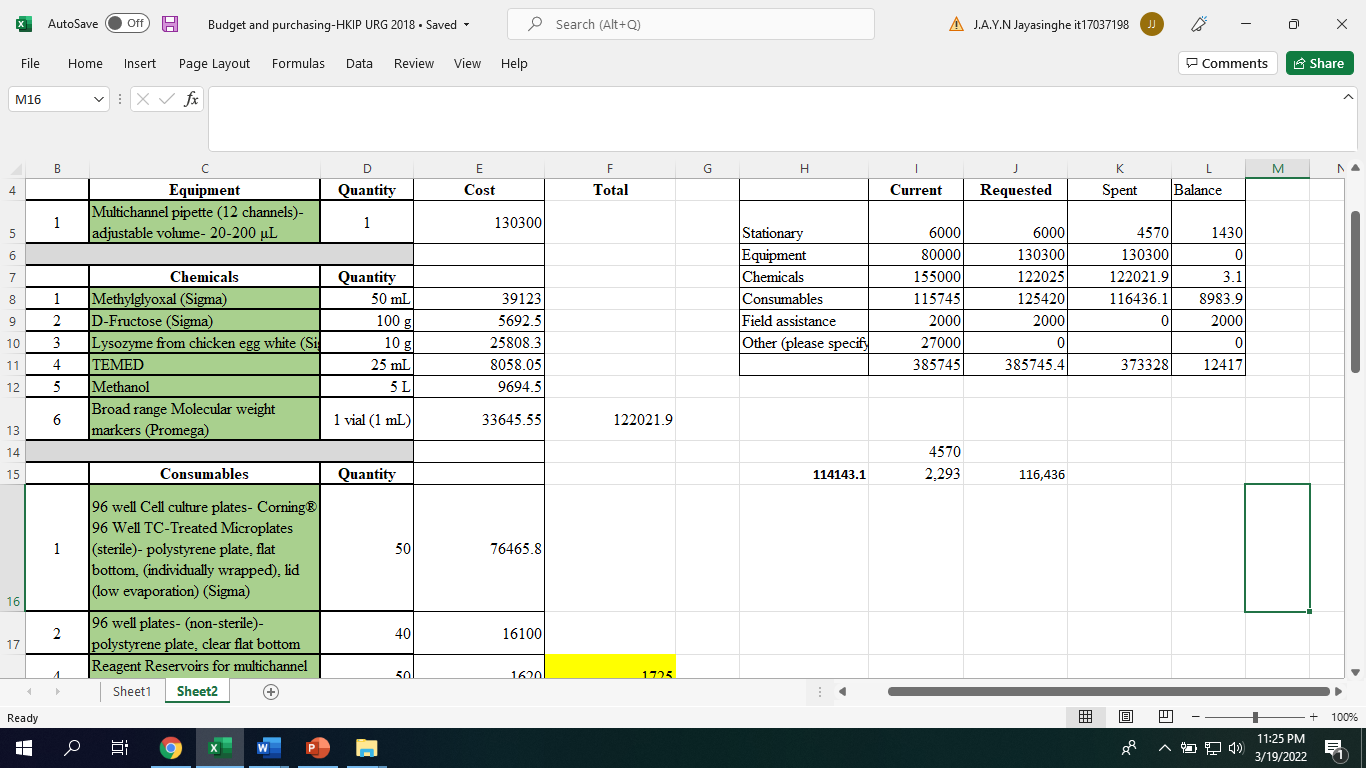 Careful financial planning and tracking- avoid overspending or underspending
Timely reporting
Periodic reports of progress- include the following information

Program implementation: Progress in comparison with the goals

Program outcomes: Assess how well expected outcomes are met

Financial overview: allocation, expenditure, and remaining funds 

Challenges- problems, anticipated delays
Variations to the agreed terms
Changes may occur- delays which prevent you from completing objectives on time, reporting, or spending funds within the award period.

All variations to the agreed terms must be formally submitted and approved 

Extensions to completion dates must be approved prior to that date
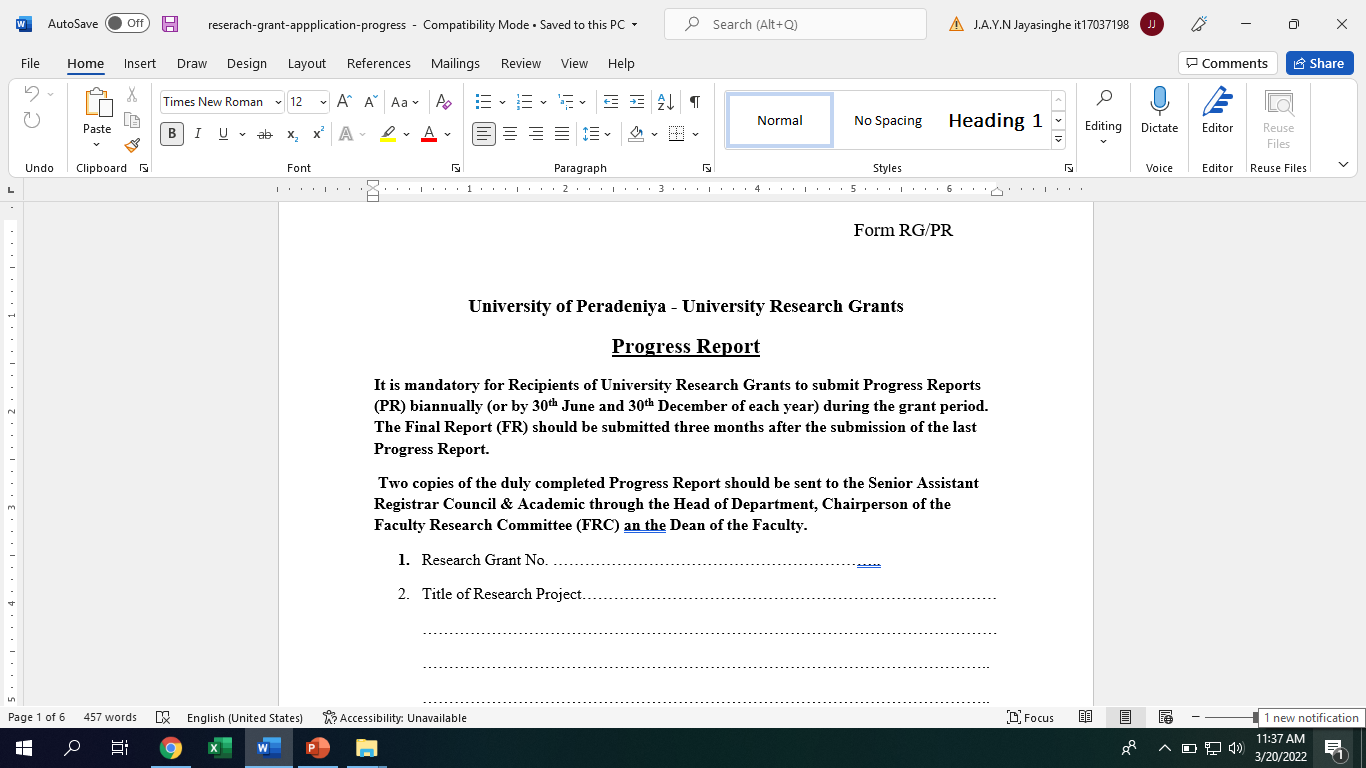 PR- half yearly
Submitted in duplicate
(a copy of the covering letter should be submitted directly to SAR/ Academic & Council for information)

PR1- (i.e., by 30th June) 
PR2- (i.e., by 31st of December)
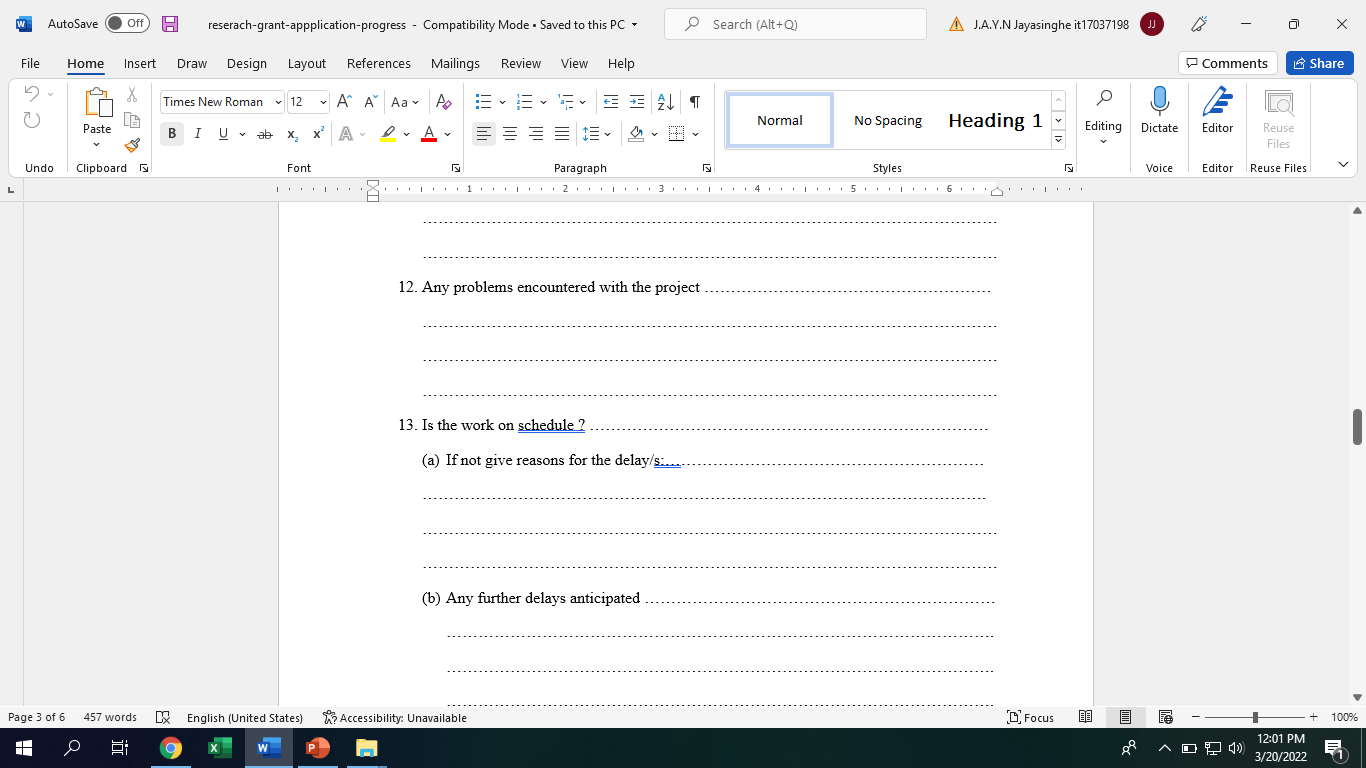 FR- 3 months after last PR
Submitted in triplicate
(a copy of the covering letter should be submitted directly to SAR/Academic & Council for information)
A comprehensive report- details of work carried out, the research findings
A summary of financial expenses- SAB to approve
Copies of all publications and presentations
A certified copy of the list of the items handed over to the Department
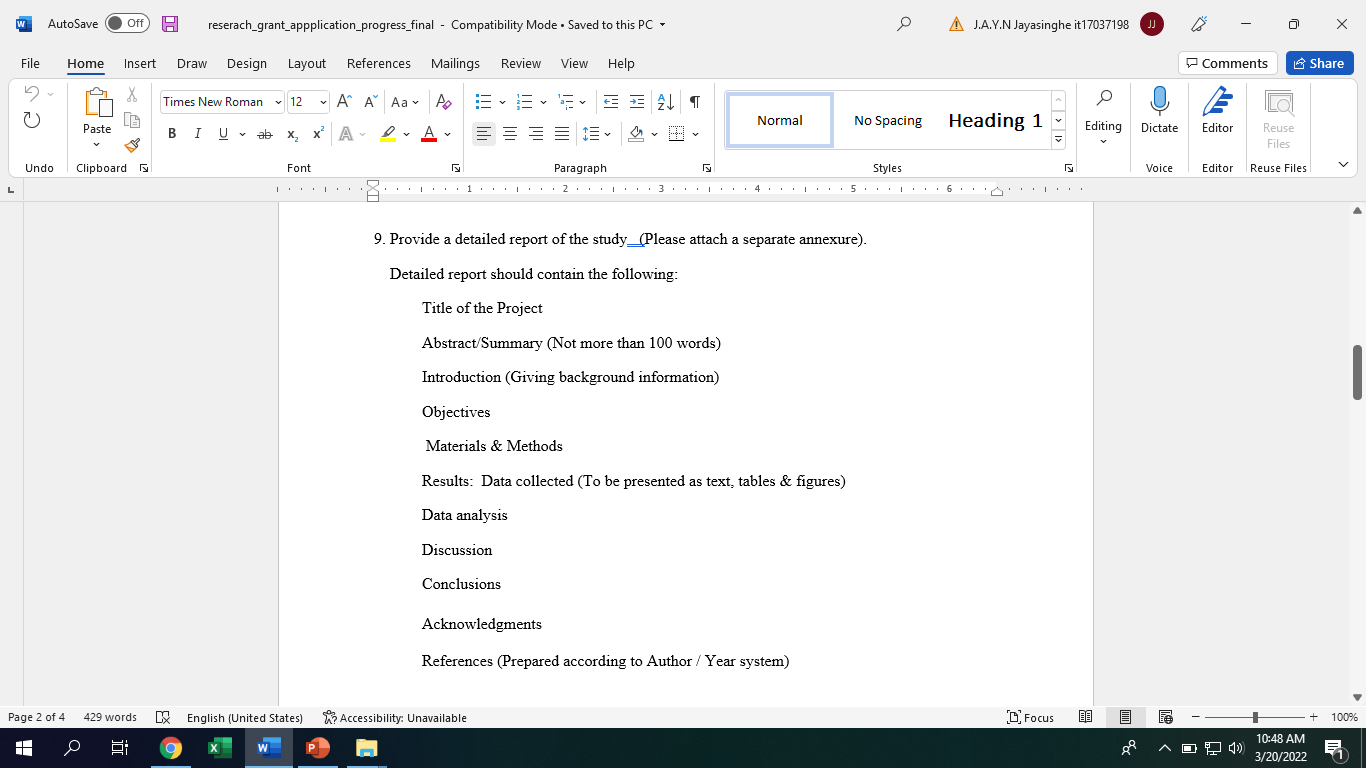 FR
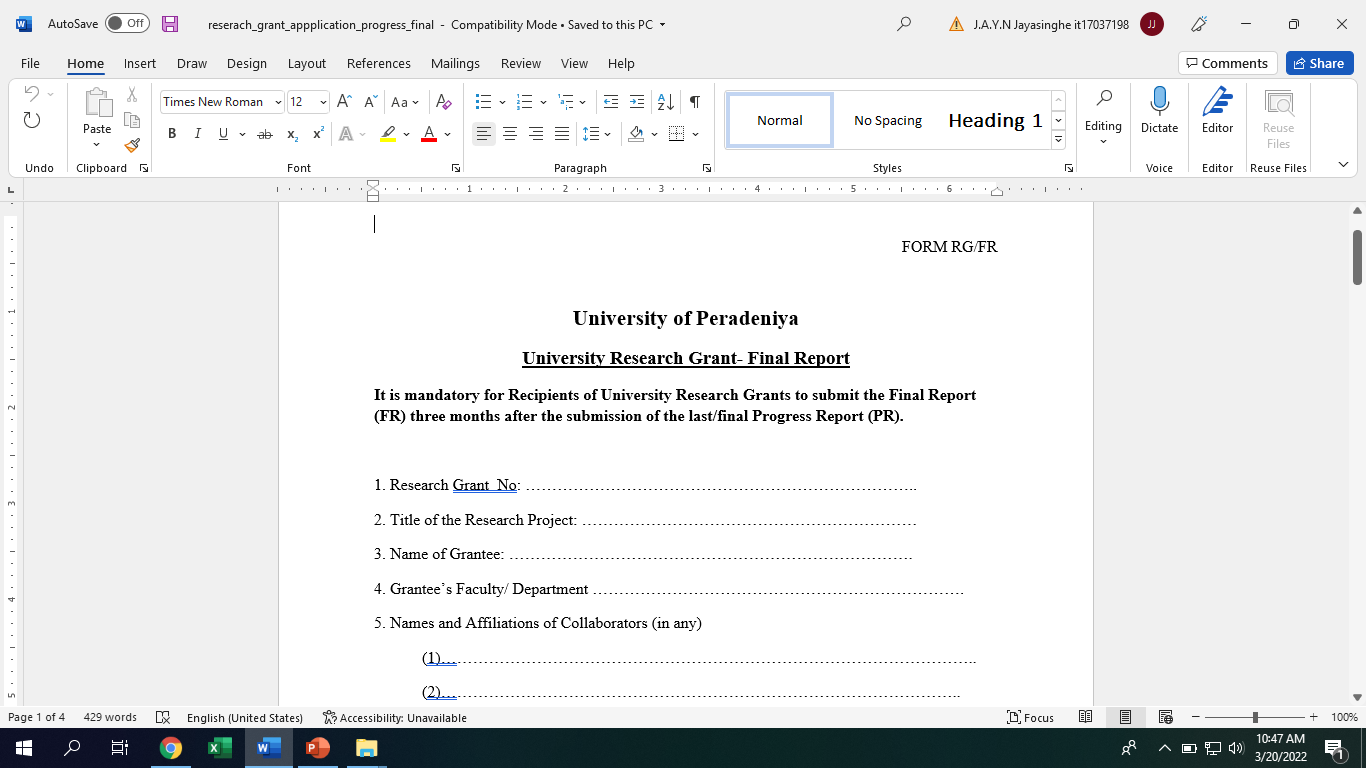 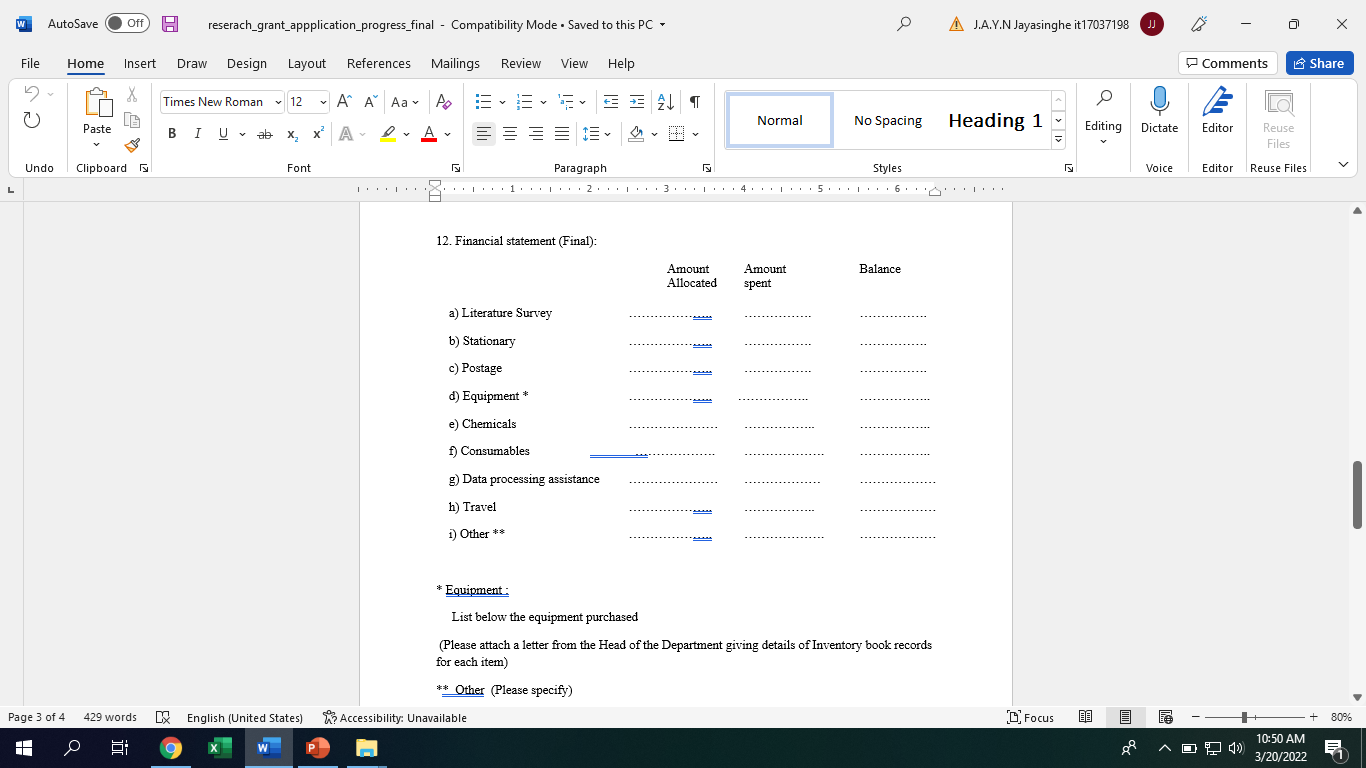 All funds- fully and duly settled
All items belong to the Department- evidence to be submitted in FR
FR- 3 months after the last PR- If not steps can be taken to recover funds utilized

Mandatory to present findings at iPURSE- same year or following year

Acknowledge publications arising from the grant
Management
Project
Milestones archived
Funds 
Spent as agreed
FR
Keep all the records safely